Объявление
Информируем вас, что в период с 26.11.2019 по 09.12.2019 на сайте https://infdiscussion.itmo.ru  
проводятся общественно-профессиональное обсуждение и внешняя экспертиза проектов ПООП по учебному предмету «Информатика» для основного и среднего общего образования.
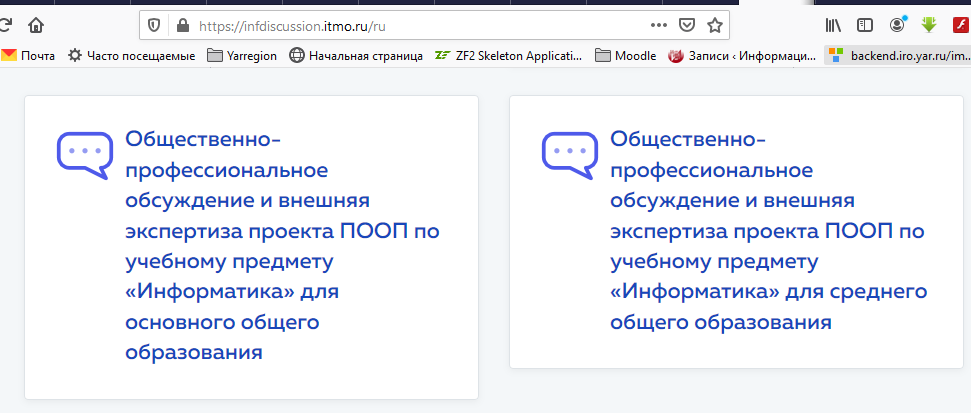 Подготовка к ЕГЭ-2020 по информатикеЗадания 1 части
Белянчева С.Ю.
Разновидности заданий с кратким ответом:
– задания на вычисление определенной величины;
– задания на установление правильной последовательности, представленной в виде строки символов по определенному алгоритму.

Ответом на задания части 1 будет запись в виде натурального числа или в виде последовательности символов (букв или цифр), записанных без пробелов и других разделителей.

В КИМ ЕГЭ по информатике и ИКТ не включены задания, требующие простого воспроизведения знания терминов, понятий, величин, правил. 

В части 1 
12 заданий относятся к базовому уровню, 10 заданий – к повышенному уровню сложности, 1 задание – к высокому уровню сложности. 

На выполнение заданий части 1 рекомендуется отводить 1,5 часа (90 минут).
Математические основы информатики
Системы счисления
Системы счисления
3. Перевод чисел из десятичной системы счисления в любую другую и наоборот
4. Перевод чисел системы с основанием 2N (степень двойки) в двоичную и наоборот.
5. Отрицательные целые числа хранятся в памяти в двоичном дополнительном коде
6. Двоичная арифметика: сложение, вычитание, умножение, деление.
Системы счисления
7. Задача 1 ЕГЭ:
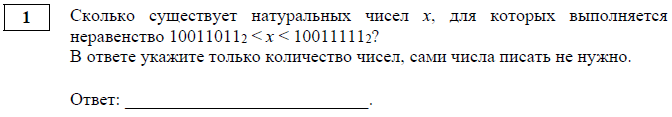 Перевод в десятичную СС
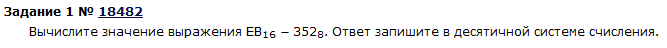 Прямой перевод между шестнадцатеричной/восьмеричной и двоичной СС:
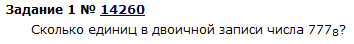 Шестнадцатеричная арифметика:
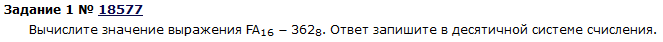 Сравнение чисел в различных системах счисления
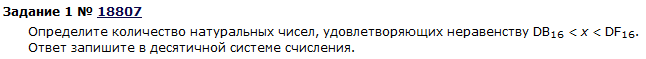 Системы счисления
8. Задача 16 ЕГЭ:
Прямое сложение в СС
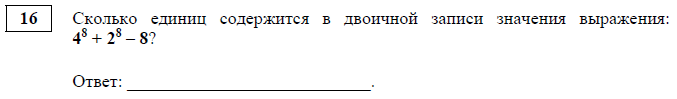 Определение основания:
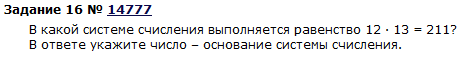 Разное:
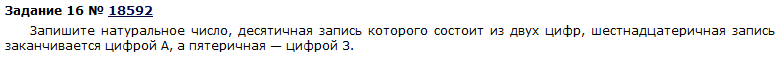 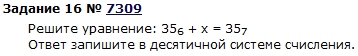 Логика и алгоритмы
1. Условные обозначения логических операций
2. Таблицы истинности логических операций
3. Законы алгебры логики
4. Логические выражения и таблицы истинности логических выражений
5. Задание 2 ЕГЭ
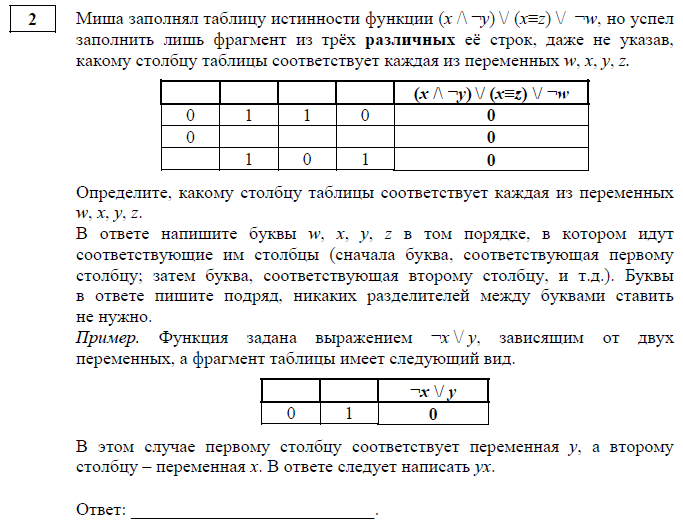 Логика и алгоритмы
Варианты заданий:
Частично заполненные таблицы истинности логических выражений
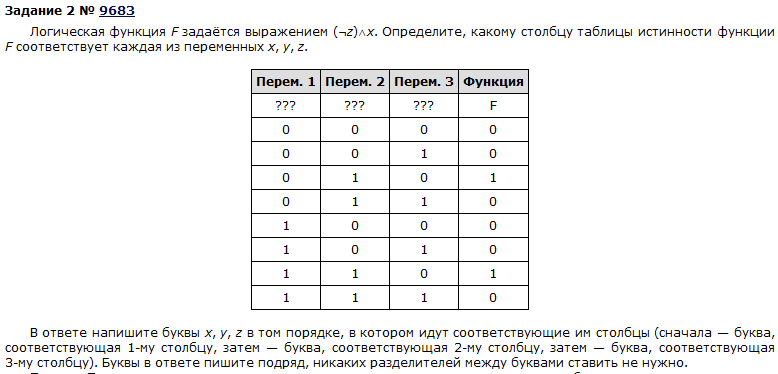 Логика и алгоритмы
6. Задание 18 ЕГЭ




Возможные варианты
Поиск наибольшего или наименьшего числа А
Числовые отрезки
Задания на множества
Задания на поразрядную конъюнкцию
Задания на условие делимости
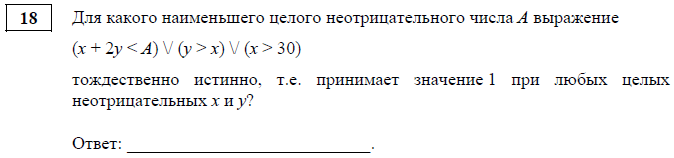 Логика и алгоритмы
7. Системы логических выражений
8. Решение системы: 
Метод отображений, решение одного уравнения методом отображения
Метод замены переменных
Метод битовых цепочек
Логика и алгоритмы
9. Задание 23 ЕГЭ
Системы логических уравнений, содержащие однотипные уравнения
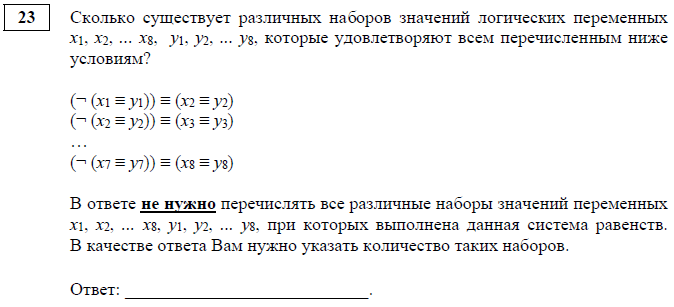 Логика и алгоритмы
Логические уравнения


Системы логических уравнений, содержащие не однотипные уравнения
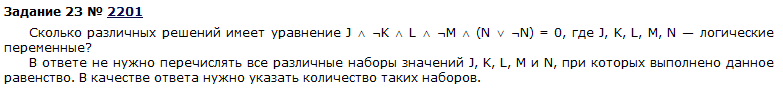 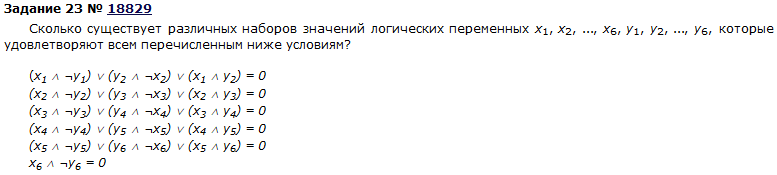 Информация и её кодирование
1. Понятия кодирования и декодирования
2. Условие Фано
3. Единицы измерения информации
4. Задание 5 ЕГЭ
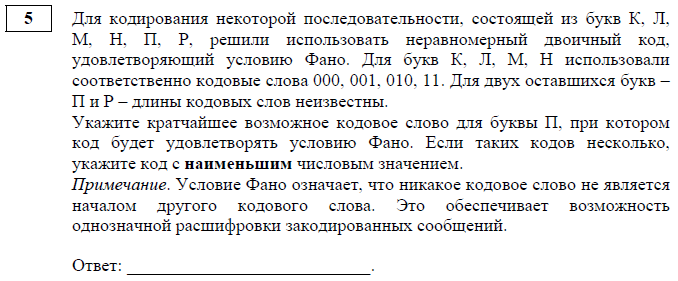 Информация и её кодирование
Варианты задания
 Выбор кода при неиспользуемых сигналах
 Код, обеспечивающий по возможности меньшую длину сообщения при известной частоте символов.
 Коды, исправляющие ошибки. 
Способы решения: дерево кодов, маска кодового слова
Информация и её кодирование
5. Кодирование растровых изображений
6. Задание 9 ЕГЭ
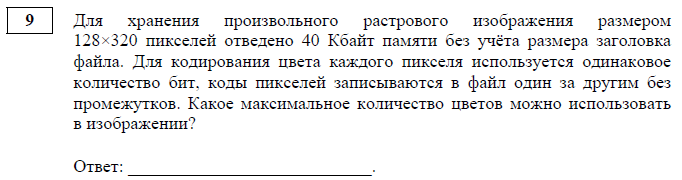 Информация и её кодирование
Информация и её кодирование
8. Передача информации
Q = q ∙ t,
Q - объем переданной 
q – пропускная способность канала 
t – время передачи
Пример:
Р-07. Документ объёмом 40 Мбайт можно передать с одного компьютера на другой двумя способами.
А. Сжать архиватором, передать архив по каналу связи, распаковать.
Б. Передать по каналу связи без использования архиватора.
Какой способ быстрее и насколько, если:
• средняя скорость передачи данных по каналу связи составляет 223 бит в секунду;
• объём сжатого архиватором документа равен 90% исходного;
• время, требуемое на сжатие документа, – 16 секунд, на распаковку – 2 секунды?
В ответе напишите букву А, если быстрее способ А, или Б, если быстрее способ Б. Сразу после буквы напишите число, обозначающее, на сколько секунд один способ быстрее другого?
Информация и её кодирование
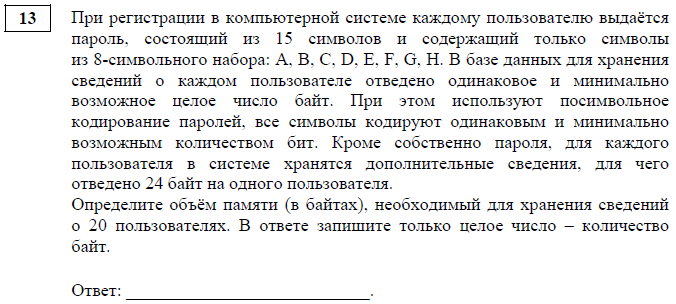 Информация и её кодирование
Возможные варианты
Вычисление количества вариантов
Автомобильные номера, пароли
Подсчёт промежуточного количества информации
Информация и её кодирование
11. Комбинаторика
 Правила сложения и умножения: n+m; 
 Принцип включения и исключения: m + n – k
 Правило дополнения
 Сочетания без повторений. Сочетания с повторениями
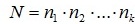 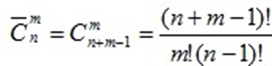 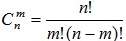 Размещения без повторений. Размещения с повторениями
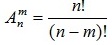 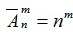 Перестановки без повторений. Перестановки с повторениями
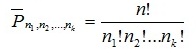 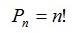 Информация и её кодирование
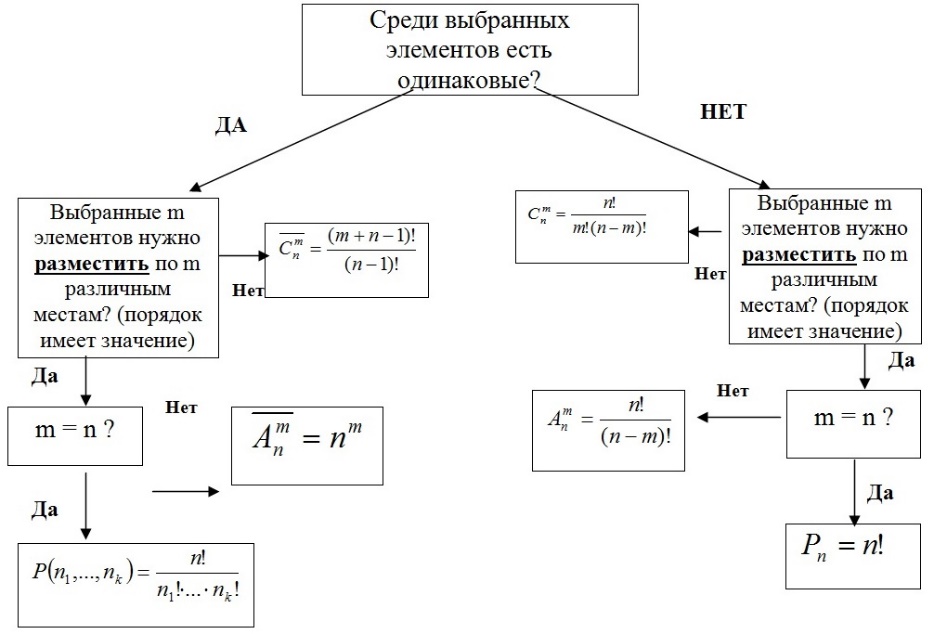 Информация и её кодирование
12. Задание 10 ЕГЭ







Возможные способы решения:
Комбинаторные формулы
Переборное решение 
Задачу можно решать, рассматривая N-ную систему счисления.
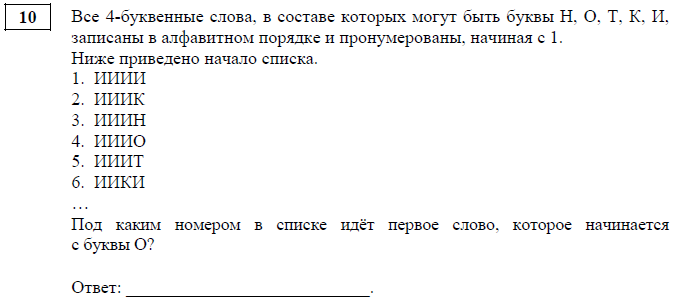 Моделирование
1. Виды представления данных и связь между ними: граф, весовая матрица
2. Преобразование таблицы в схемы и наоборот. 
3. Поиск информации в таблице по условию. 
4. Поиск кратчайшего пути по таблице. 
5. Подсчет путей в ориентированном графе
6. Задание 3 ЕГЭ
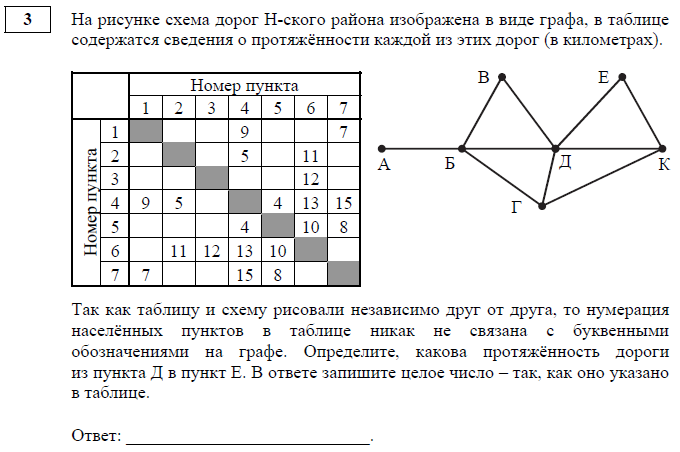 Моделирование
7. Задание 15 ЕГЭ
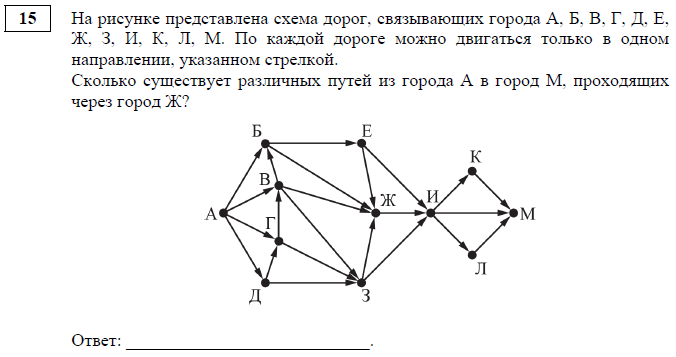 Алгоритмизация и программирование
Элементы теории алгоритмов
1. Анализ и построение простых алгоритмов 
Задание 6 ЕГЭ
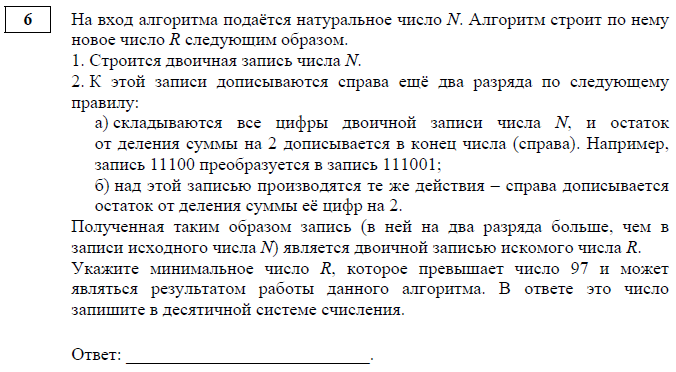 Элементы теории алгоритмов
Возможные варианты заданий:
Возведение в степень и операции деления, умножения, сложения, вычитания
Нестандартные исполнители
Посимвольное двоичное или десятичное преобразование
Проверка числовой последовательности на соответствие алгоритму
Элементы теории алгоритмов
2. Выполнение алгоритмов для исполнителя
Повторить:
правила выполнения линейных, разветвляющихся и циклических алгоритмов;
основные операции с символьными строками (определение длины, выделение подстроки, удаление и вставка символов, «сцепка» двух строк в одну);
в школьном алгоритмическом языке нц обозначает «начало цикла», а кц – «конец цикла»; все команды между нц и кц – это тело цикла, они выполняются несколько раз
Элементы теории алгоритмов
3. Задание 14 ЕГЭ
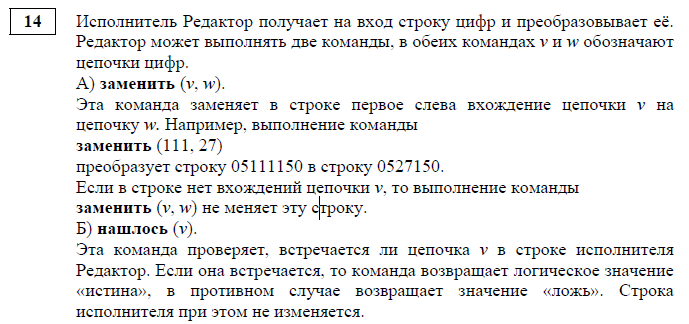 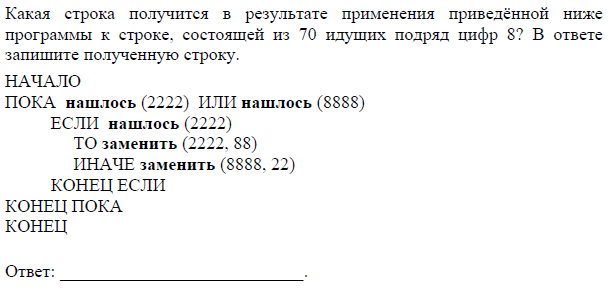 Элементы теории алгоритмов
Варианты заданий:
Кроме Редактора и Чертежника могут быть Робот, Черепашка, алгоритм, записанный на алгоритмическом языке
Остановка в заданной клетке, циклы с оператором ПОКА (вложенные циклы), ПОКА и ЕСЛИ
Остановка в клетке, из которой начато движение
Элементы теории алгоритмов
4. Динамическое программирование
Задание 22 ЕГЭ
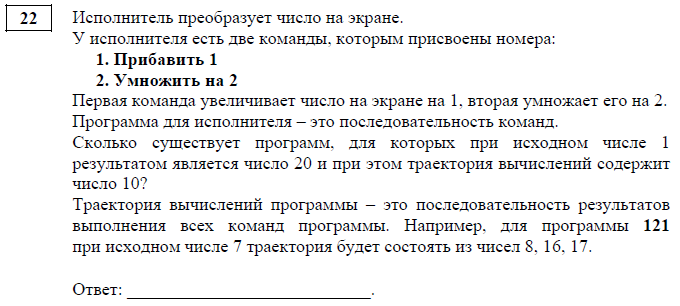 Элементы теории алгоритмов
5. Группы заданий:
Задачи без ограничения условий
Задачи с ограничением первого типа: траектория прохождения содержит число N.
Задачи с ограничением второго типа: траектория вычислений не содержит число M.
Задачи с ограничением первого и второго типов: траектория прохождения содержит число N и не содержит число M.
Языки программирования
1. Типы данных, операции (целочисленного деления (div) и взятия остатка (mod)), выражения
2. Организация ввода-вывода
3. Основные алгоритмические конструкции
4. Формулы для вычисления n-го элемента арифметической прогрессии и для вычисления суммы первых   членов арифметической прогрессии:
где ai – i-ый элемент последовательности, d  – шаг (разность) последовательности
Языки программирования
5. Задание 8 ЕГЭ
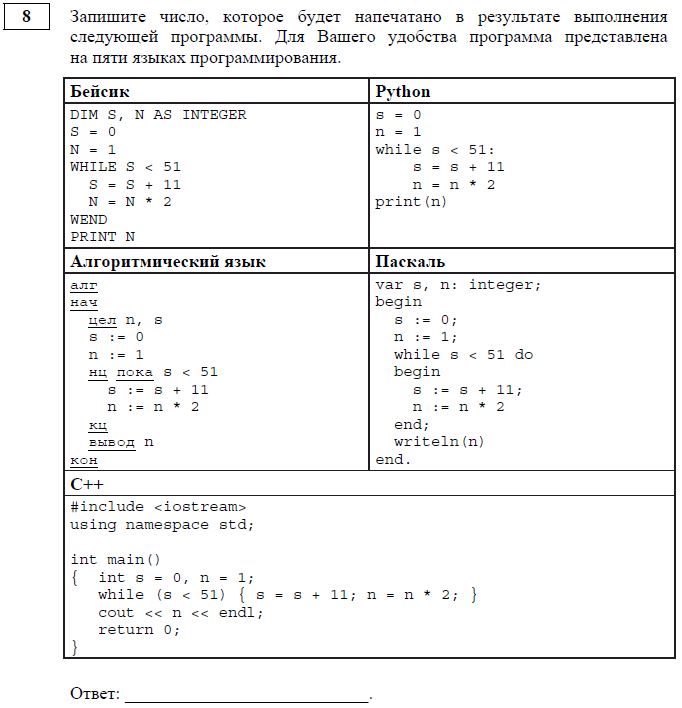 Языки программирования
Возможные варианты
Арифметическая прогрессия
Условие выполнения цикла while
6. Задание 20 ЕГЭ
Возможные варианты
Посимвольная обработка чиселв разных системах счисления
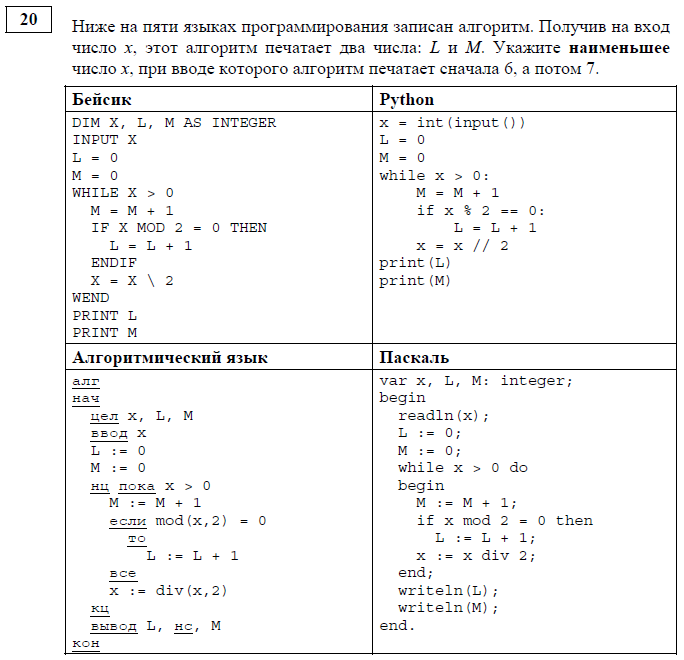 Языки программирования
7. Рекурсивные алгоритмы 
Задание 11 ЕГЭ
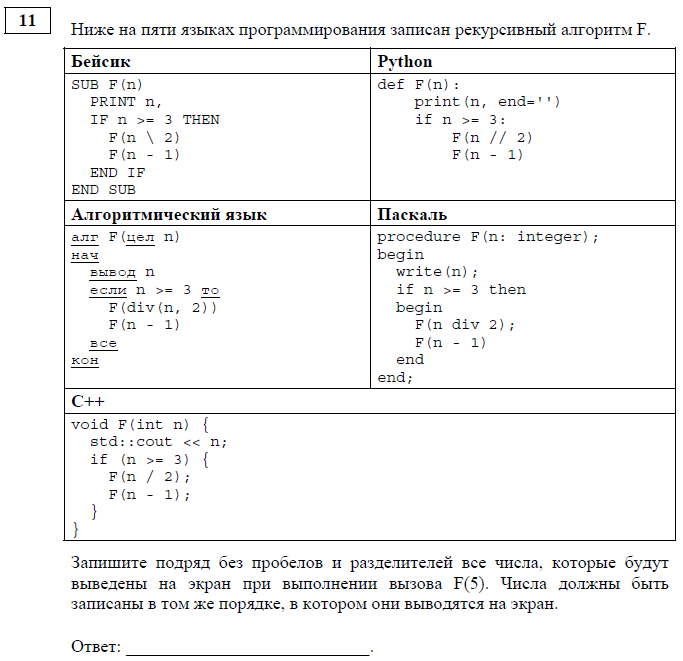 Языки программирования
Возможные варианты:
Алгоритмы, опирающиеся на несколько предыдущих значений
Алгоритмы, опирающиеся на одно предыдущее значение
Методы решения:
с начала к концу
с конца к началу
Языки программирования
8. Массив: одномерный и двумерный
9. Заполнение массива, вывод элементов массива на экран
10. Сдвиг элементов массива
11. Задание 19 ЕГЭ
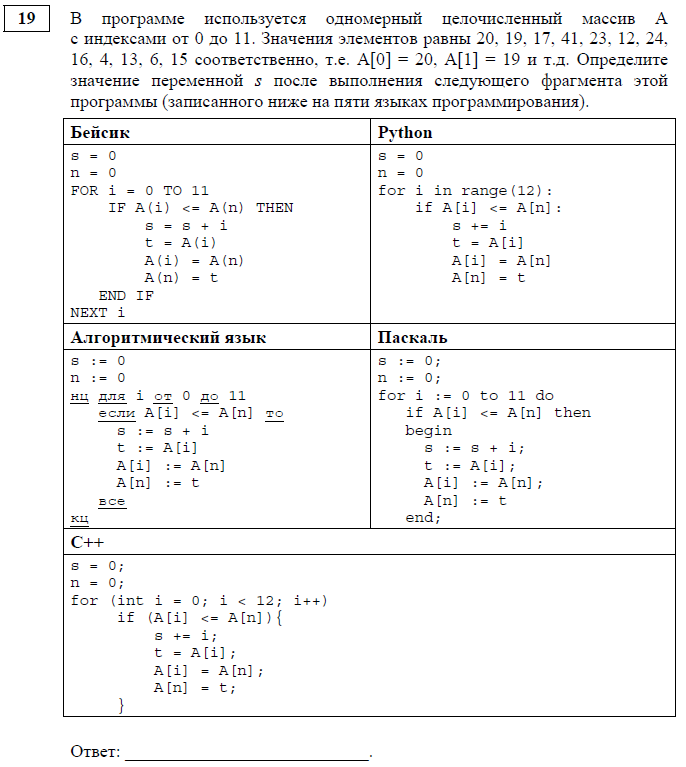 Языки программирования
Варианты заданий:
Алгоритмы, меняющие элементы массива местами
Алгебраические операции с элементами массива, двумерные массивы
Преобразование пройденных элементов массива
Алгоритм с накопителем
Языки программирования
Языки программирования
15. Задание 21 ЕГЭ
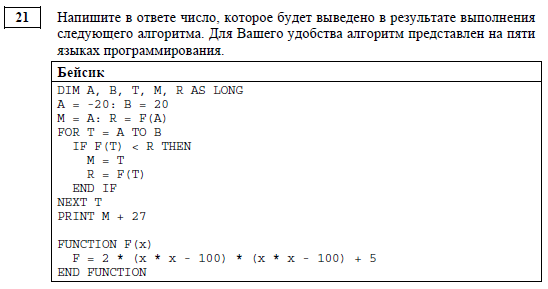 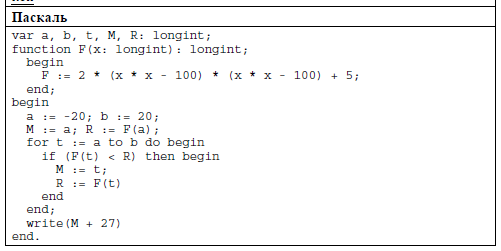 Языки программирования
Варианты задач:
Задачи на поиск максимума/минимума функции
Задачи на поиск количества входных значений
Две функции
Основы информационно-коммуникационных технологий
Архитектура компьютеров и компьютерных сетей
1. Адрес документа в Интернете: протокол :// доменное имя / каталог на сервере / имя файла  
2. IP-адрес компьютера, адрес сети, маска подсети
3. Расчет номера сети по IP-адресу и маске сети
4. Порядковый номер компьютера в сети
5. Число компьютеров в сети
6. Задание 12 ЕГЭ
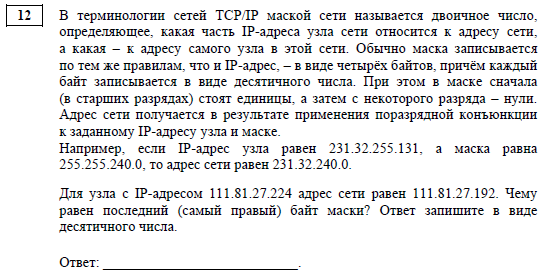 Архитектура компьютеров и компьютерных сетей
Варианты заданий:
Восстановить IP-адрес
Подсчет количества адресов в сети
Восстановить URL
Определение адреса сети
Определение маски
Обработка числовой информации
1. Адрес ячейки в электронных таблицах, диапазон ячеек 
2. Формулы в электронных таблицах
3. Стандартные функции СЧЕТ (количество непустых ячеек), СУММ (сумма), СРЗНАЧ (среднее значение), МИН (минимальное значение), МАКС (максимальное значение)
4. Столбчатая, линейчатая и круговая диаграмма
5. Задание 7 ЕГЭ
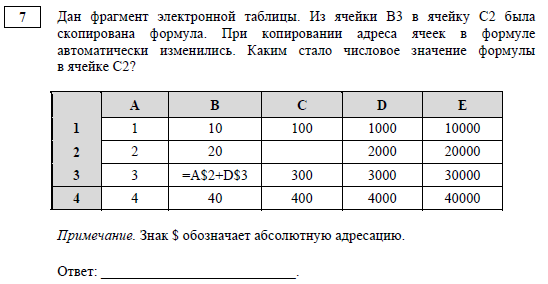 Обработка числовой информации
Варианты заданий
Изменение формул при копировании: определение значений и определение целей
Определение значения формулы
Работа с таблицами
Электронные таблицы и диаграммы
Столбчатая и круговая диаграммы
ТЕХНОЛОГИИ ПОИСКА И ХРАНЕНИЯ ИНФОРМАЦИИ
1. Базы данных, запросы на выборку данных
последовательность выполнения логических операций в сложных запросах
таблицы базы данных связываются с помощью ключей

2. Задание 4 ЕГЭ
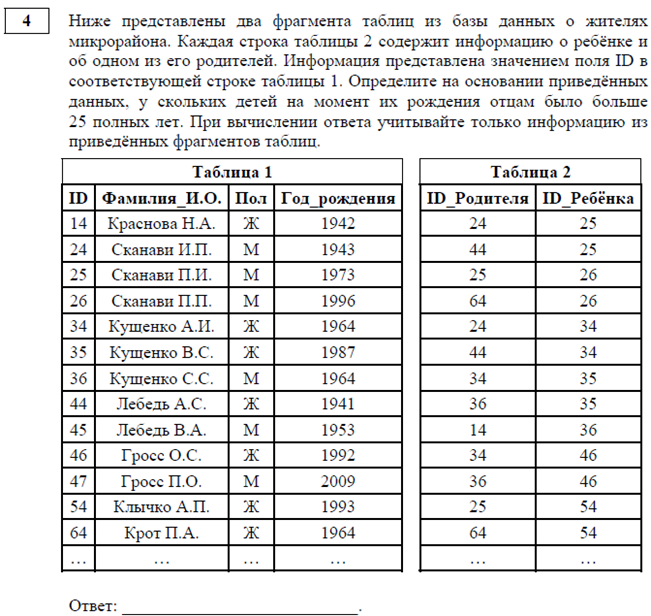 ТЕХНОЛОГИИ ПОИСКА И ХРАНЕНИЯ ИНФОРМАЦИИ
Варианты заданий
Родственные отношения, дяди и тёти, племянники, племянницы, дедушки, внуки и внучки
Определение данных по двум таблицам
Определение данных по одной таблице
Поголовный пересчёт
ТЕХНОЛОГИИ ПОИСКА И ХРАНЕНИЯ ИНФОРМАЦИИ
3. Файловая система: файлы, каталоги, дерево каталогов
4. Поиск файлов, маска имен файлов
Варианты заданий:
Отбор группы файлов по маске
Соответствие имени файла указанной маске
Перемещение по дереву каталогов
Сортировка файлов в каталоге
ТЕХНОЛОГИИ ПОИСКА И ХРАНЕНИЯ ИНФОРМАЦИИ
5. В поисковых запросах операция «НЕ» обозначается знаком ~, операция «И» обозначается знаком &, а операция «ИЛИ» – знаком |
6. Диаграммы Эйлера-Венна
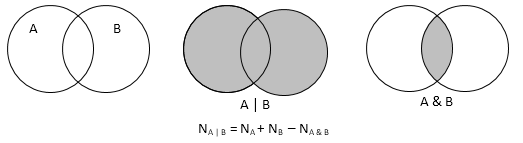 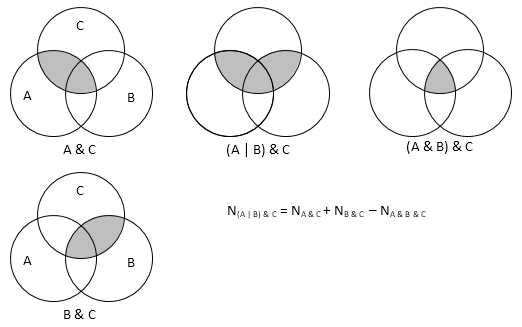 ТЕХНОЛОГИИ ПОИСКА И ХРАНЕНИЯ ИНФОРМАЦИИ
7. Задание 17 ЕГЭ
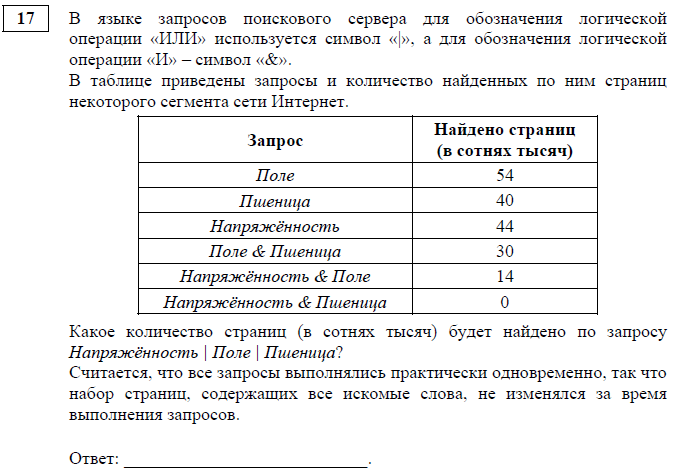 ТЕХНОЛОГИИ ПОИСКА И ХРАНЕНИЯ ИНФОРМАЦИИ
Варианты заданий
Расположение запросов в порядке убывания/возрастания
Сложные запросы
Формула включений и исключений
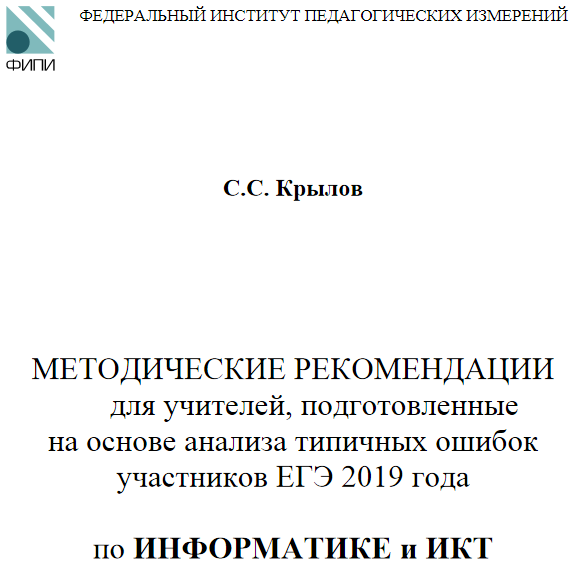 Информационные источники:
Записи вебинаров прошлых лет в сообществе «Информатики»http://ilias.iro.yar.ru/goto.php?target=webr_3089&client_id=ilias
Сайт Полякова К.Ю. http://kpolyakov.spb.ru/school/ege.htm
Сайт ФИПИ Открытый банк заданий ЕГЭ по информатике http://ege.fipi.ru/os11/xmodules/qprint/index.php?proj=B9ACA5BBB2E19E434CD6BEC25284C67F
Сайт Лабы по информатике, ЕГЭ (лабораторные работы и задачи по программированию и информатике, ЕГЭ по информатике) http://labs.org.ru/ege/ 
Сайт Решу ЕГЭ (образовательный портал для подготовки к экзаменам) https://inf-ege.sdamgia.ru/prob_catalog